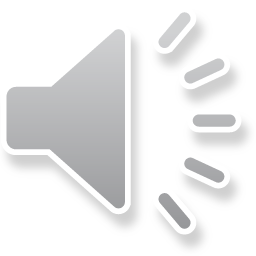 Part 2
31. A Blind Man Asks to See
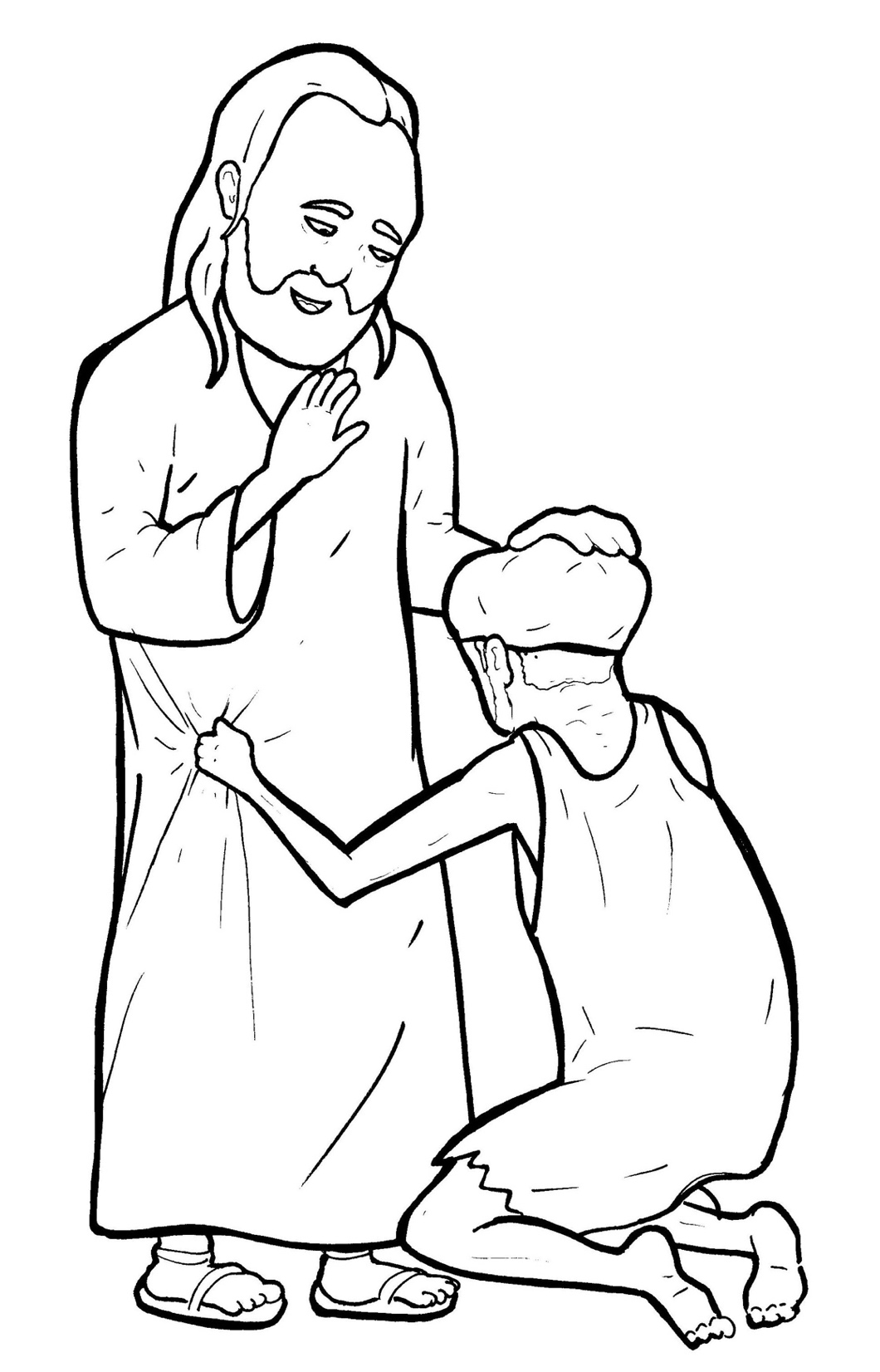 New Words
Rule Breakers
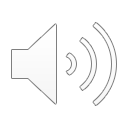 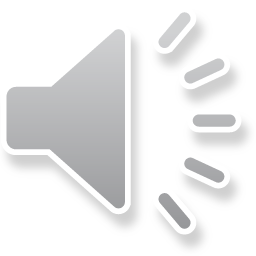 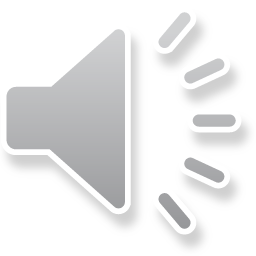 Other Sounds – Soft C
ce, ci, cy make the soft sound
cent
city
fancy
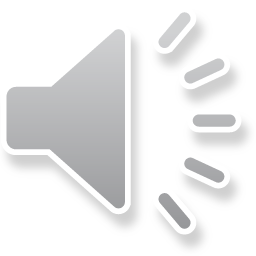 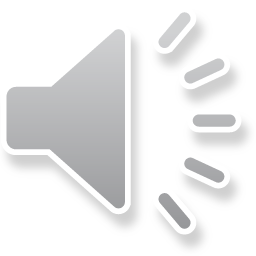 face
voices
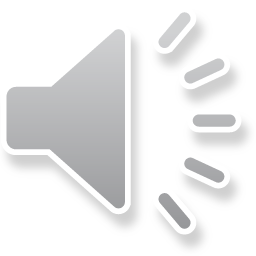 mercy
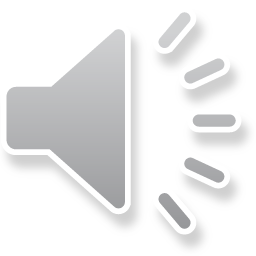 Timing 
Box
Possessives
Bartimaeus’ dark world
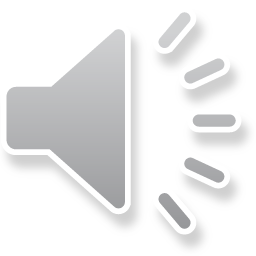 New Words
Bartimaeus
stumbled
mercy
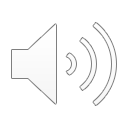 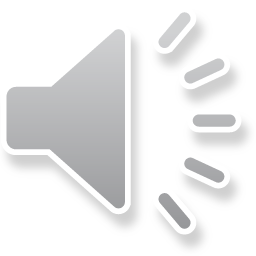 Rule Breakers
Words like these do not follow phonetic patterns.
to
you
said
could
two
f
from
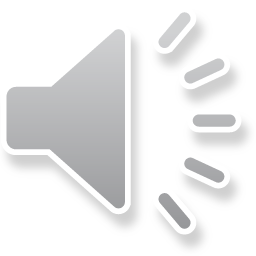 is
do
of
his
to
has
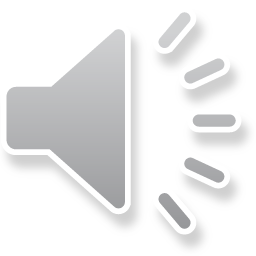 the
your
one
have
you
some
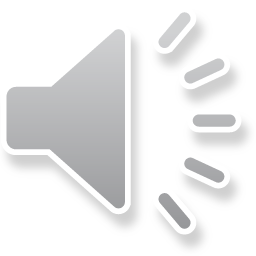 said
they
poor
saw
many
also
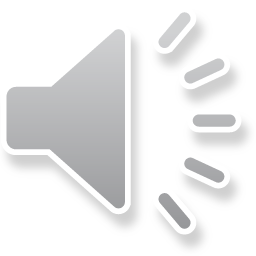 what
could
want
women
eyes